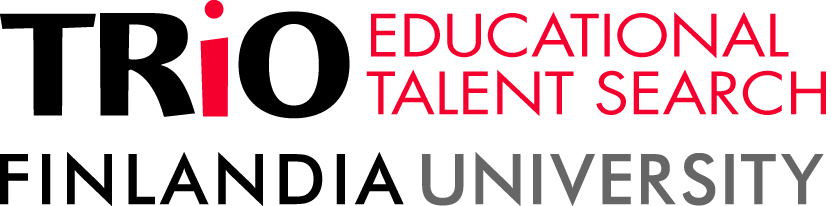 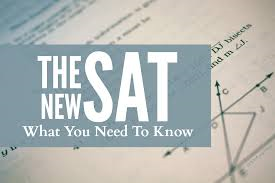 TRiO Pre-College Programs
The redesigned SAT…Getting STARTED
Why is the SAT Important?
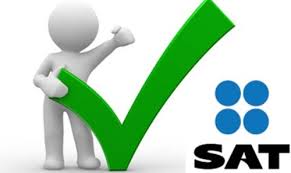 Measures College Readiness
Utilized for Admissions
Financial Aid Impact
[Speaker Notes: The SAT is a college admissions exam that measures college success skills—the critical thinking and reasoning skills in reading, math and, writing—that are necessary for academic success in college.]
Using PSAT Scores to Prepare
Do I have a College Board Account?

 Do I have a Khan Academy Account?
Let’s get prepared!
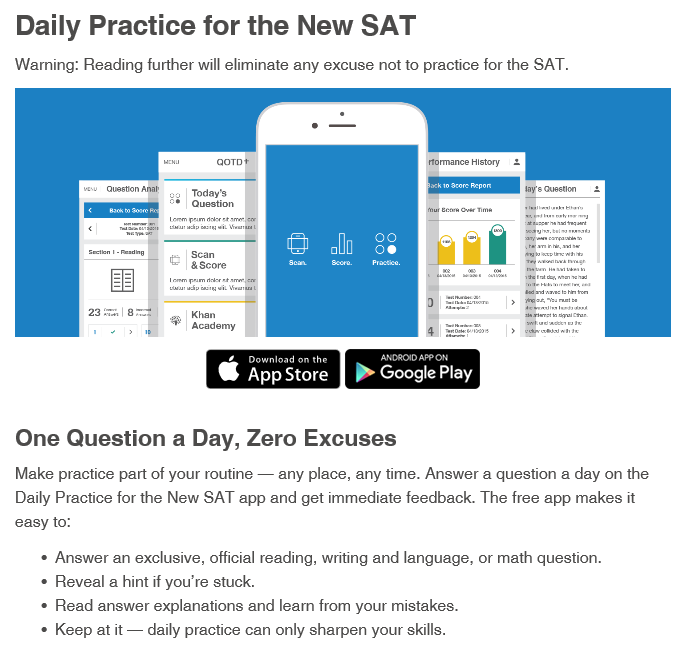 Learn more about the Daily Practice App at:
https://collegereadiness.collegeboard.org/sat/practice/daily-practice-app


If you do not have a phone with app capabilities, all of this is available to work with online: 

https://collegereadiness.collegeboard.org/sat

Take practice in parts online:Sample Reading Questions  https://collegereadiness.collegeboard.org/samplequestions/readingSample Writing/Language Questions https://collegereadiness.collegeboard.org/sample-questions/writing-languageSample Math Questions https://collegereadiness.collegeboard.org/sample-questions/mathSample Writing https://collegereadiness.collegeboard.org/sample-questions/essay
Getting PSAT Scores on College Board:1)  The PSAT registration sheet asked you to give an email. THOSE WHO DID should have received an email from College Board, “PSAT SCORES” on January 7th.   The email links you to College Board.  You need to sign in or sign up at College Board. Be sure to use the same email address from where the linking email was sent to you.  2) If you know you did not put an email down on the PSAT registration, and have not received an email from College board, you can still sign up on the College board site, but likely your scores will not yet be there.  A blue bar comes up with a help number 1-866-433-7728.  You could try this on your own.  If things don’t link today we will still support you to get on Khan diagnostics, which will be just as good!
Go to College Board https://www.collegeboard.orgSign in or Sign upClick on PSAT/NMSQT to get your scores!Review right online.We will review together. *  A score in the yellow says you are approaching a benchmark forcollege readiness.  Green means youare on track for college readiness.  Redmeans you still need to strengthen skills.
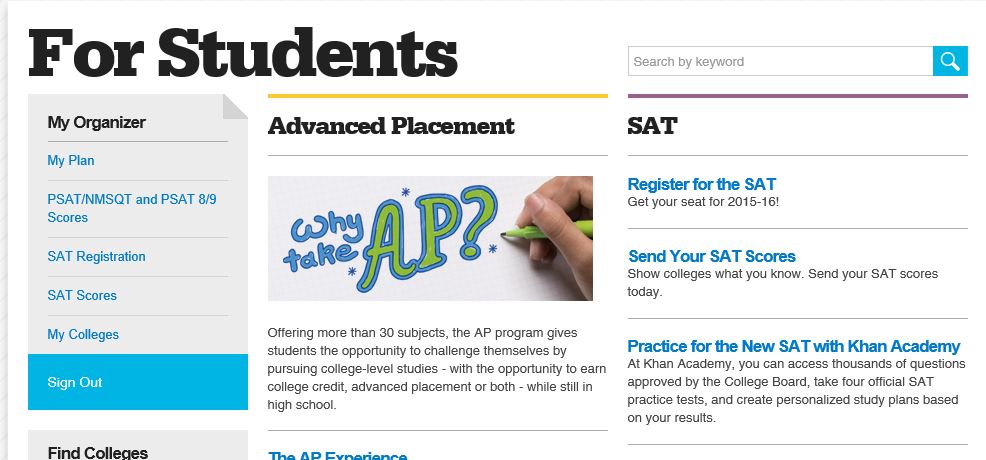 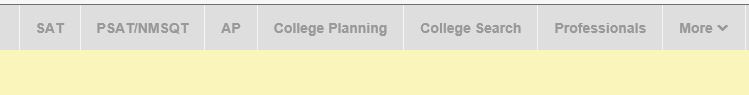 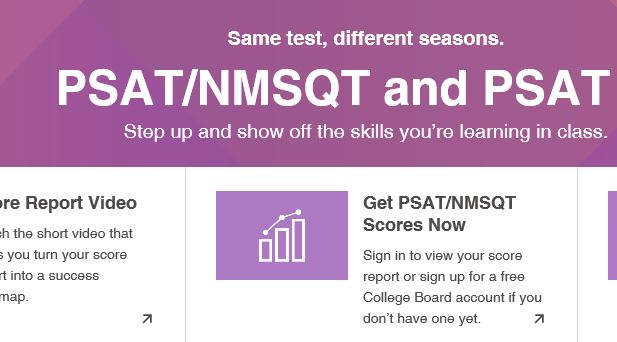 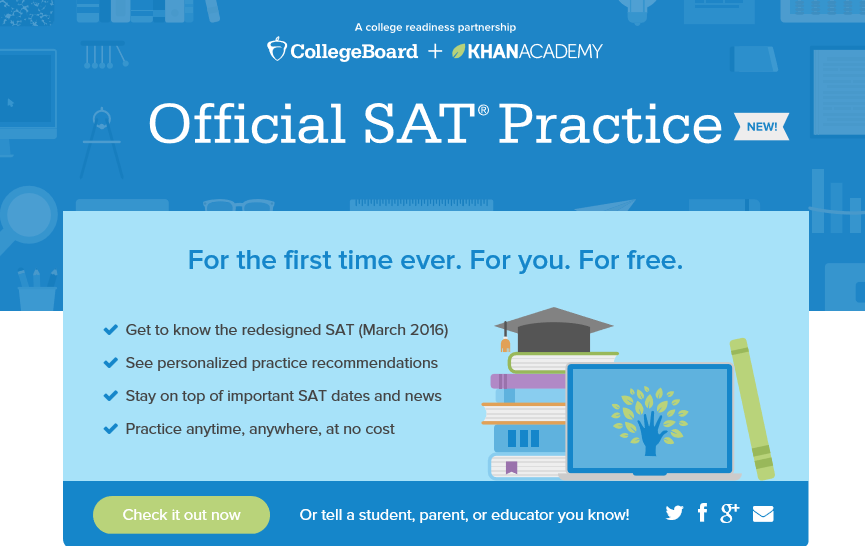 Connected to the Daily Practice
App and online.

Benefits of Khan:
How to videos
Identifies and provides specific 
     practice for weaker areas after 
     taking practice quizzes.  
     (By level 1-2-3-4)
Full online as well as print out tests.
https://www.khanacademy.org/sat
Where are you at                        with KHAN SAT Prep?
Taken all 4 diagnostic quizzes in math
Taken all 4 diagnostic quizzes in reading and writing 
Taken at least one diagnostic quiz in either area
Not yet completed a diagnostic quiz
Diagnostic quizzes are worth your time.  Once completed Khan Academy will start to individualize your test prep needs.  (Move 2’s to 3’s and 3’s to 4’s!)

There is also possibility to connect PSAT scores as well. 

ARE YOU JUST GETTING STARTED?   
                                                NO PROBLEM!
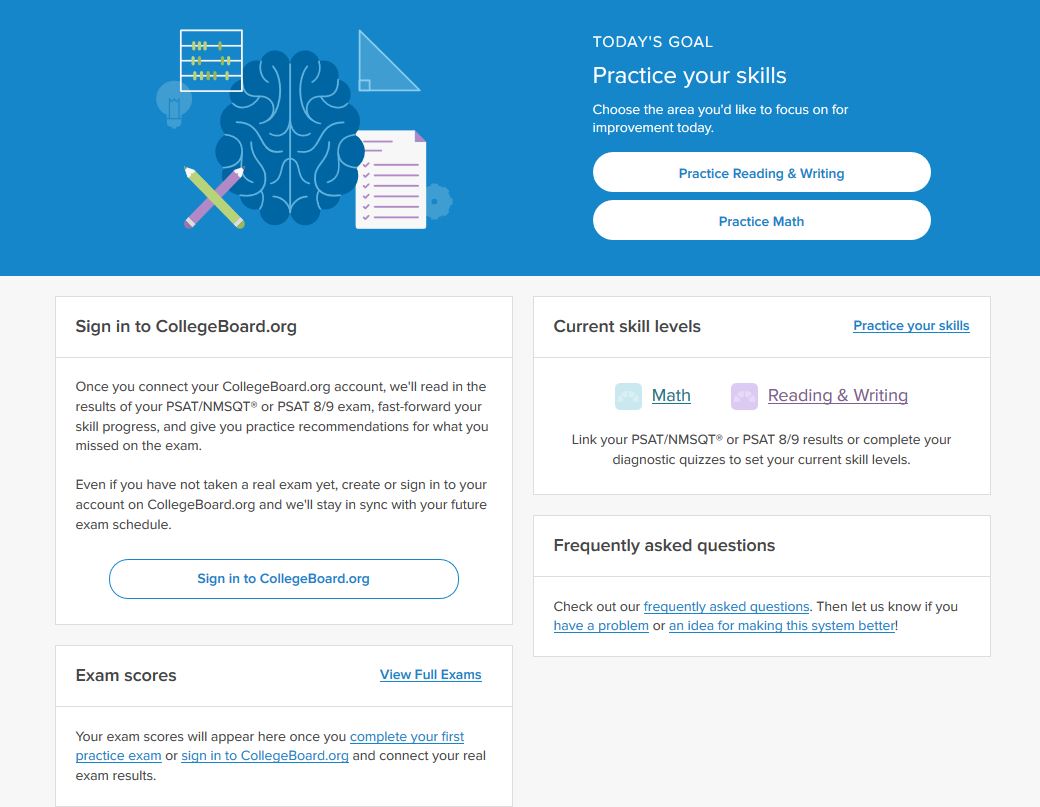 Sign into Khan Academy then
Click Sign in to College Board  
(We were just there so you may 
already be signed in.)
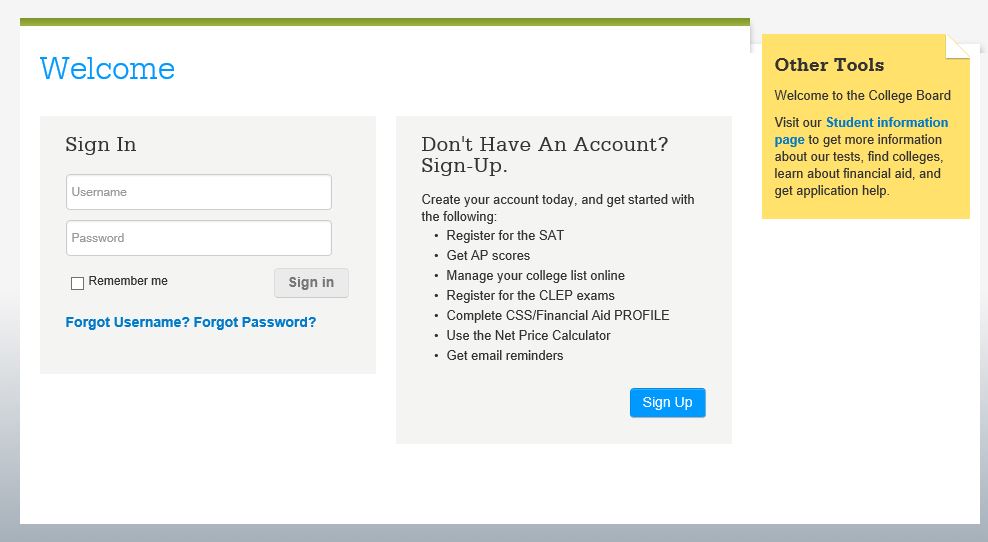 The two sites link, and your personalized plan is created.
What now that my PSAT Results are linked to Khan Academy?-You will see tabs and practice areas for the three main tests:  Reading, Writing and Language, and Math.  -Khan will integrate your PSAT score and rate your skill level in subcategories for each subject.  Ratings are from 1-4, with four being the highest.   (Lower scores are written lightly, higher scores are bolder.)
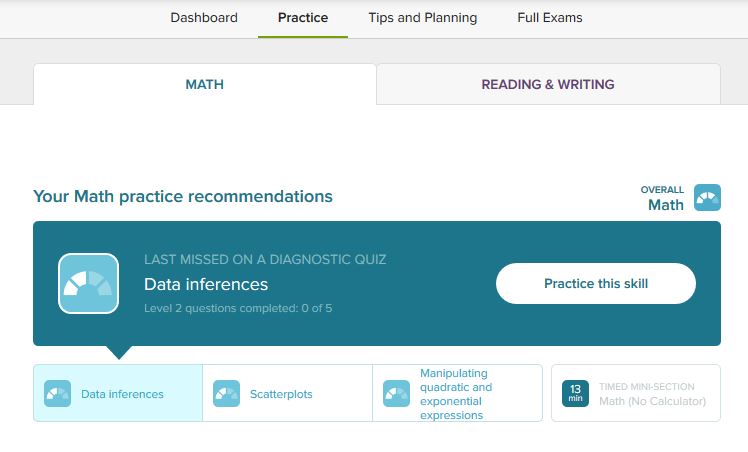 Once you take the Khan diagnostics, it will start to give you automatic recommendations
on what you need to work on.  You can scroll down to see your 1-2-3-or 4 ratings in terms
of all the skills you would like to improve.
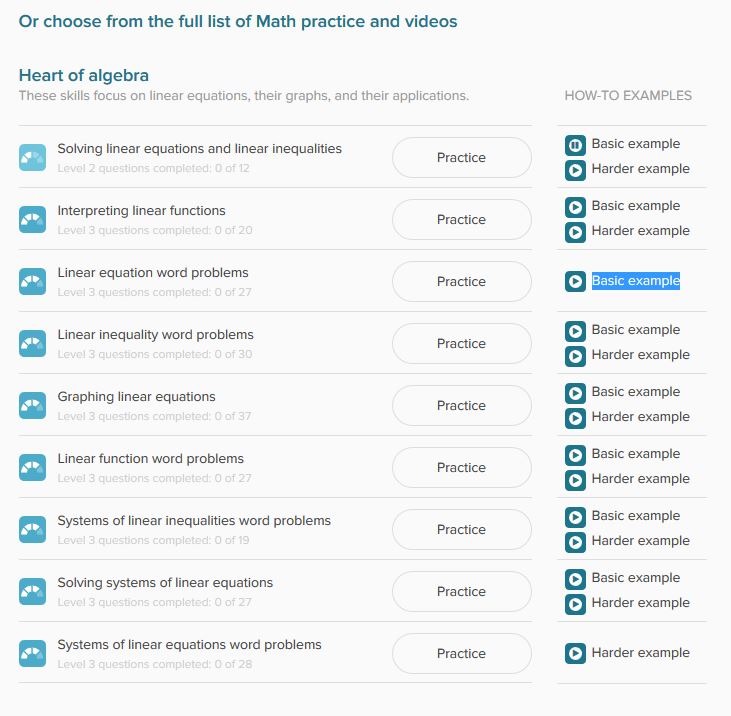 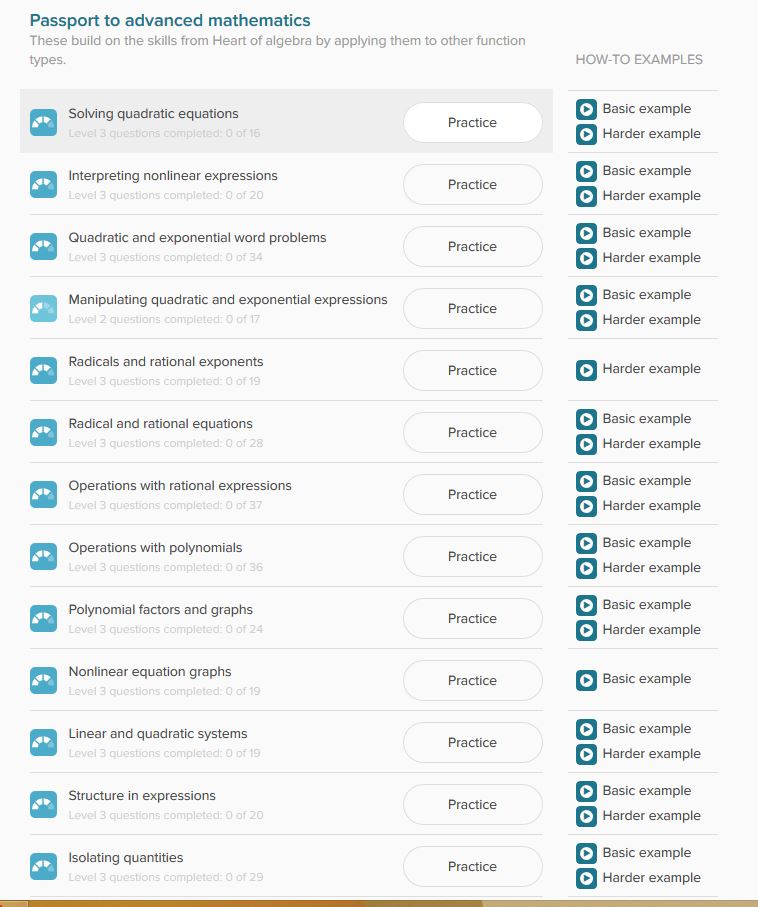 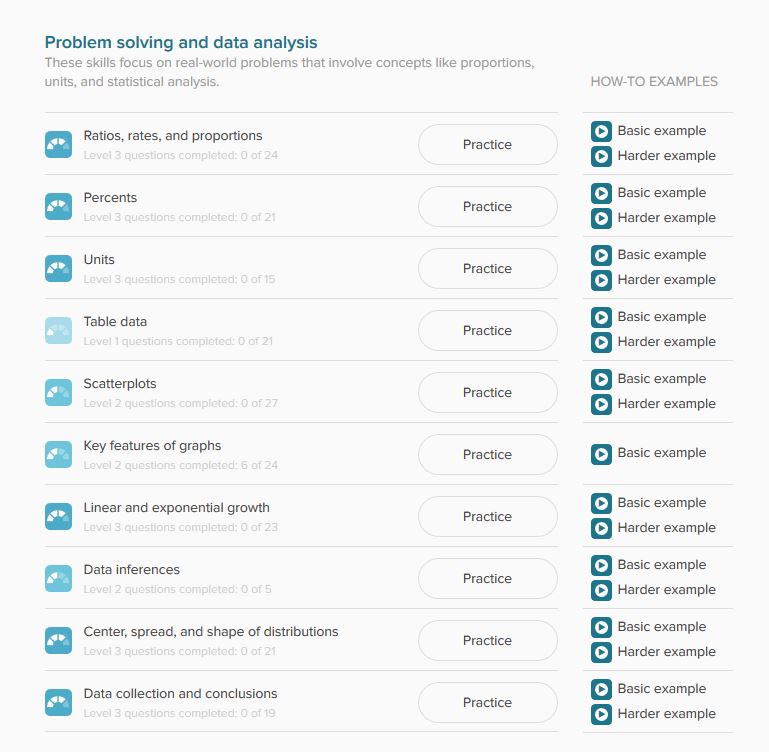 Example: 43 Areas.  The great thing about the rating system is you only need to work on lower levels.
You will have all the tools, Now…The TEST ITSELF!  What are the areas of emphasis as I practice and prepare?
Test Content and Question Overview
[Speaker Notes: This is a chart of test content and question types. There will be only two item types for math (Multiple-Choice and Student-Produced Responses) and will contain Algebra II content. The percentages of the test that cover each of the content areas will shift slightly, but this is not indicated on the chart. For example, Data and Statistics items will receive greater emphasis.]
Take a look:
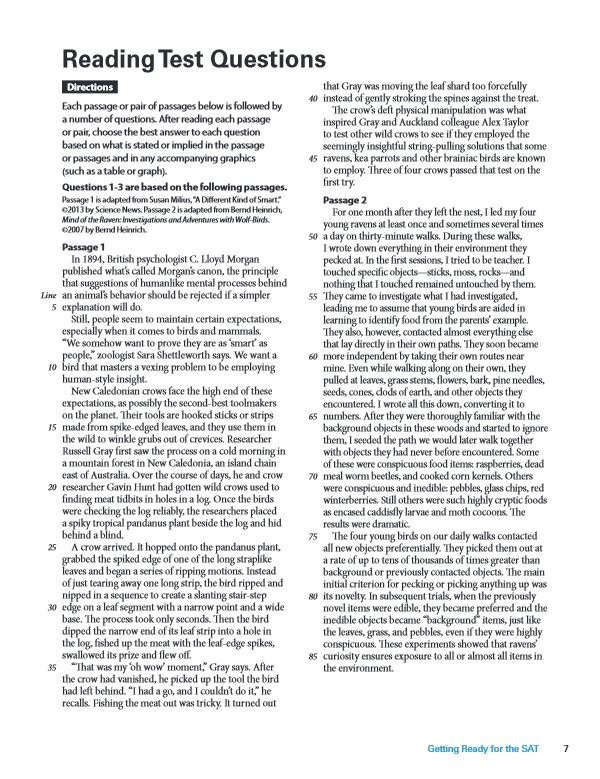 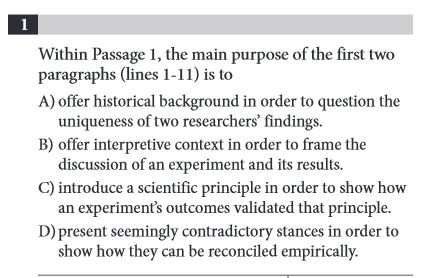 Extensive passages
Often line specific
Evidence based












https://collegereadiness.collegeboard.org/samplequestions/reading
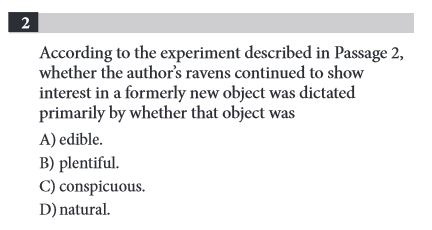 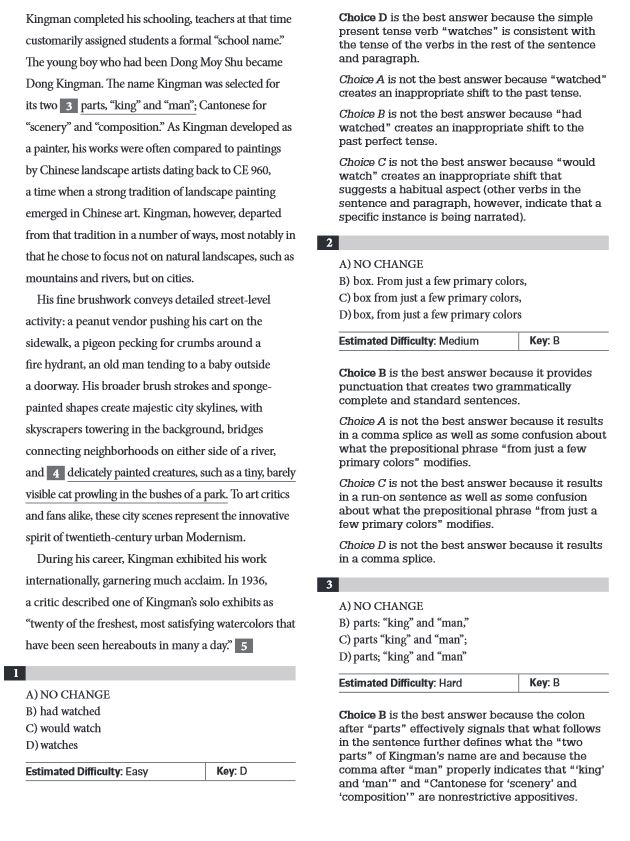 Take a look:
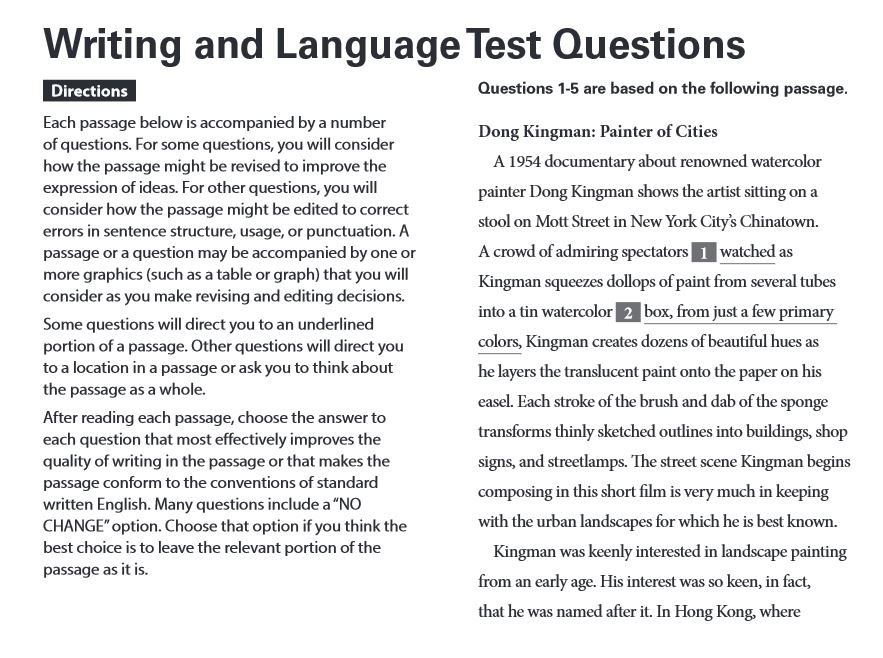 Extensive passages
Often line specific
Author Driven

https://collegereadiness.collegeboard.org/sample-questions/writing-language
Take a look:
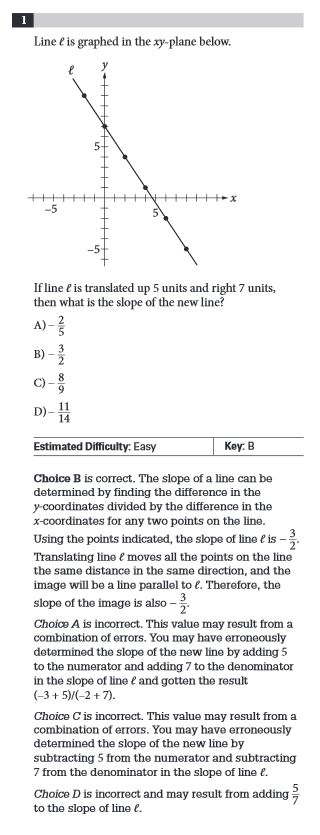 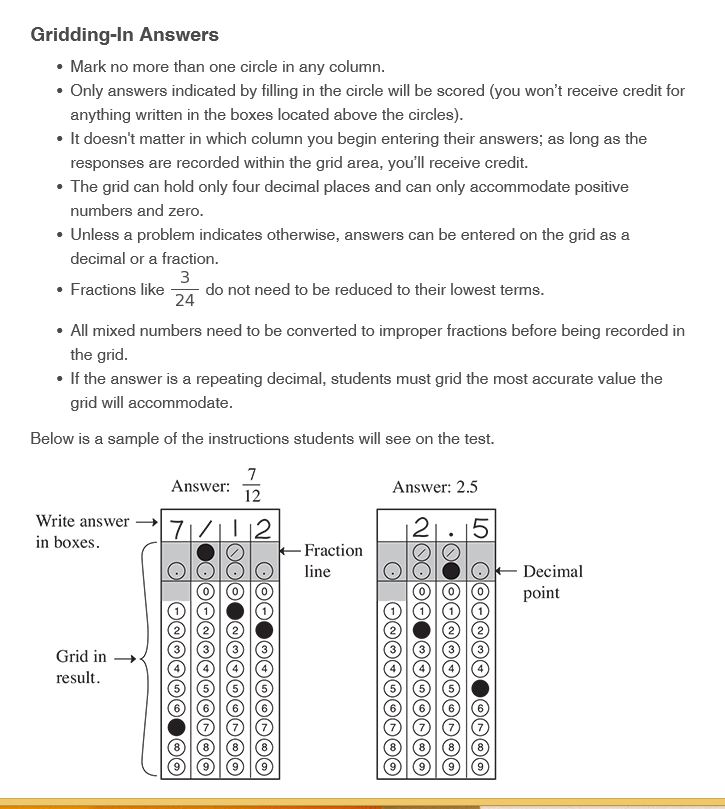 Multiple Choice
Grid In
https://collegereadiness.collegeboard.org/samplequestions/math
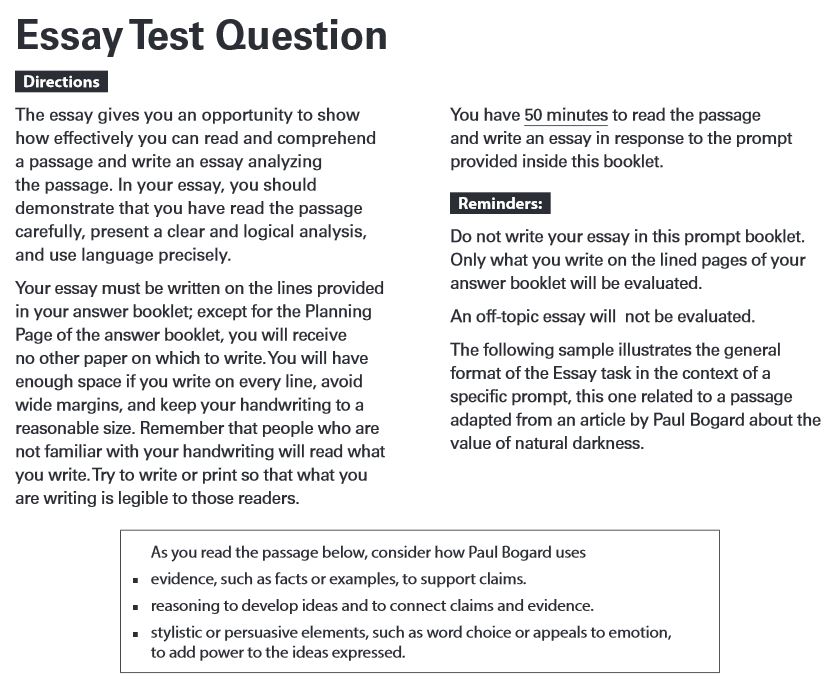 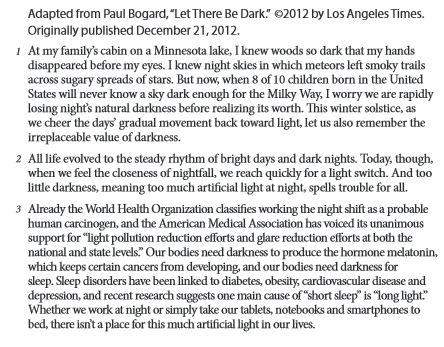 Take a look:
Passage-based
Analyze Author
Draft & Write
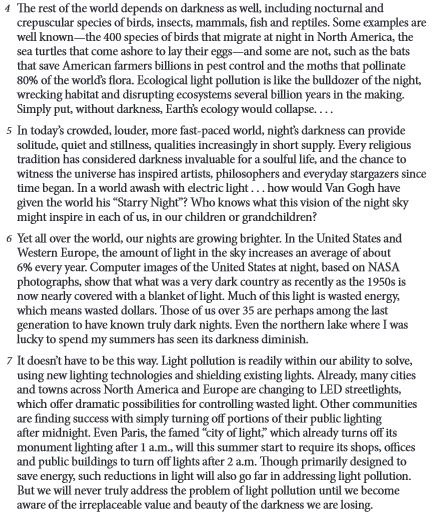 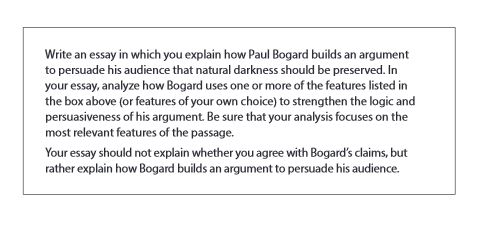 https://collegereadiness.collegeboard.org/sample-questions/essay
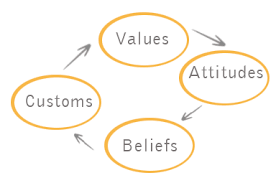 Essay passages examine ideas, debates, trends, and the like in the arts, the sciences, and civic, cultural, and political life that have wide interest, relevance, and accessibility. The passages tend not to be simple pro/con debates on issues but instead efforts to convey nuanced views on complex subjects.
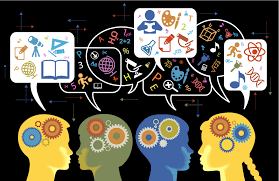 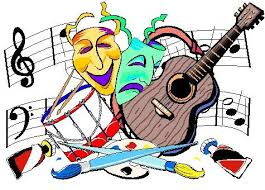 Start to create and commit to your own prep plan now!A little bit a day does make a difference.
One Stop Shopping
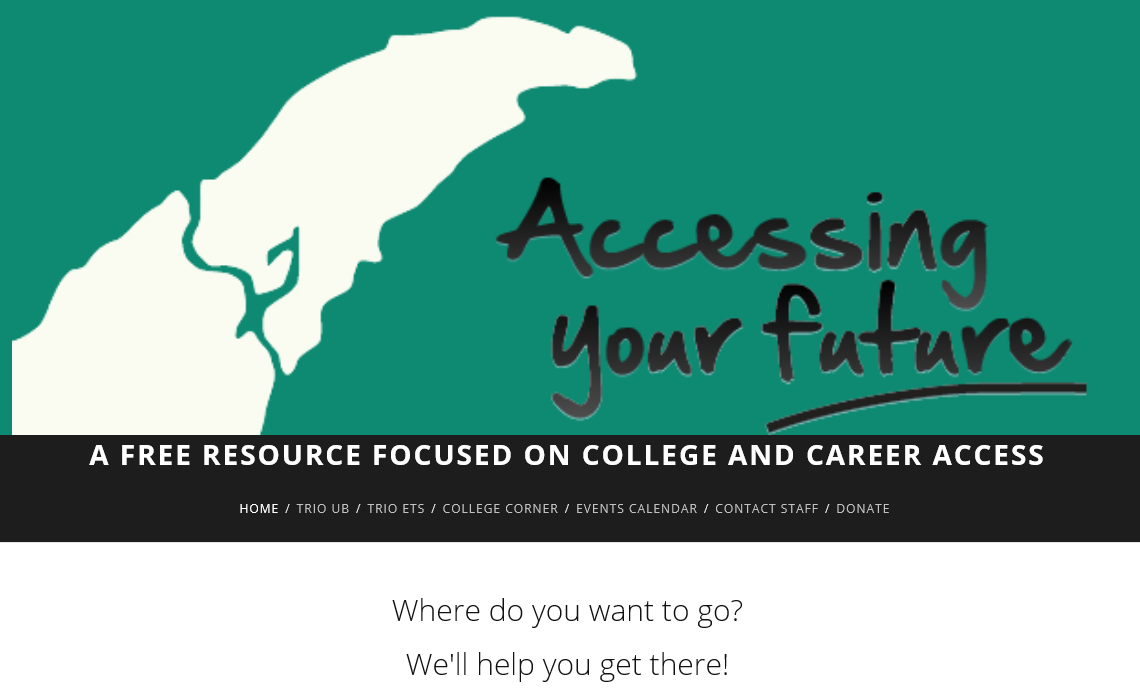 Go to http://www.keweenawtrio.org/

2.  Pull down the College Corner Bar and download this entire presentation and 
     all its links under Redesigned SAT. http://www.keweenawtrio.org/sat-resources

3.  Find links on the page around RESOURCES,PREPARATION, AND SKILL BUILDING.

Contact us with any questions or concerns at http://www.keweenawtrio.org/contact-us/
SLIDES BELOW ALL FOR EXTRA TIME AND MORE IN DEPTH
TIPS FOR THE READING TEST:
All questions are passaged-based and require you to use the information-evidence given (not prior knowledge).  Don’t be mislead by an answer that looks correct, but is not supported in the text.


Read carefully (Let questions guide you, while knowing your own reading skills).  The answer will always be, or be implied in the passage or informational graphic.
More Reading Tips:
Questions generally start around the theme or central ideas, move to point of view, and then to text structure.  (*Daily article practice/English response?)


Stay with a passage until you have answered as many questions as you possibly can. Don’t jump around. REMEMBER ALL QUESTIONS ARE WORTH THE SAME POINTS AND NO PENALTY FOR GUESSING.


Mark up your test booklet.  Underline keywords and points.  Circle phrases that relate to questions.
 
  Build up reading stamina starting now reading articles and essays!
TIPS FOR THE WRITING-LANGUAGE TEST:
Read each passage carefully.


See yourself in the role of someone revising and editing text to improve text: 									-development									-organization									-and expression of information and ideas
					

Correct errors in sentence structure, usage, and punctuation.  Think like an 
    English teacher grading student papers.  Go for CLEAR and CONCISE.
Some questions have you find the evidence in a specific line. (REFER) 
    Others seek the writer’s overall purpose/approach.  (INFER) 
     
     	Recognize the difference. Finding the best answer may 
     require looking earlier or further ahead in the passage.



Select “NO CHANGE” if you think the original version is the best option. 
                                                                                                                           (About 20% of the time or around1 in 5)


Stay with a passage until you have answered as many questions as you can. Mark skipped ?s so that you can go back to if you have time. 


Make notes. Draw on graphs or charts if needed. (Scrap paper w/KHAN)
TIPS FOR THE MATH TEST:
You do not have to memorize formulas. Commonly used formulas are provided.

Read the problem carefully. Look for key words that tell you what the problem is asking. Ask yourself the following questions: 
		What is the question asking? 
		What do I know? 

Draw a sketch or diagram of the given information as needed. 

Don’t try to do it in your head.  Test booklet is for scratch work. 

Use the Process of Elimination (POE)
Lots of data analysis with charts, graphs, tables  (Again Critical thinking)
*Have calculator/paper when on KHAN
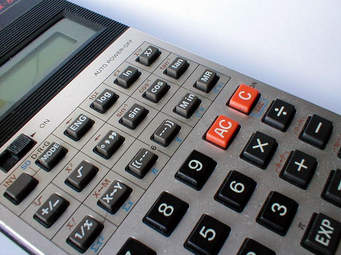 Bring a calculator, even if you're not sure if you will use it. 

Don't try to use a calculator on every question. First, decide how to solve the problem, and then decide whether to use the calculator. The calculator is meant to aid you in problem solving select questions, not to get in the way.

Get your thoughts down before using your calculator.

Make sure your calculator is in good working order and that batteries are fresh. If your calculator fails during testing and you have no backup, you'll have to complete the test without it.
https://sat.collegeboard.org/register/calculatorpolicy
TIPS FOR THE ESSAY:
Explain how the passage’s author builds an argument to persuade an audience. 



Analyze the passage for the author’s use of:
												evidence
												reasoning
												stylistic and/or persuasive elements
												and/or other persuasive features 

*Imagine you are having a cup of coffee with the author and could ask him or her about the language choices he or she has made.  Elaborate!
Base your essay on the features of the passage most relevant to responding to the prompt.  ORGANIZE IDEAS IN A DRAFT! 

Your response should not focus on whether you agree or disagree with the claim made in the passage, but should instead focus on how the author builds an argument to persuade an audience. 


Read sample student essays: https://collegereadiness.collegeboard.org/sample-questions/essay/1